Words About Books
(Kitaplar Hakkında Kelimeler)
What is «bookworm» ?
Who is the bookworm in your class?
Novel
Newspaper
Magazine
History book
Roman
Gazete
Dergi
Tarih Kitabı
Geography Book
Science Book
Poetry Book
Music Book
Coğrafya Kitabı
Bilim Kitabı
Şiir Kitabı
Müzik Kitabı
Story Book
Literature Book
e-Book
Dictionary
Hikaye Kitabı
Edebiyat Kitabı
Elektronik Kitap
Sözlük
Author/Writer
Bookshelf
Library
Information
Yazar
Kitap Rafı
Kütüphane
Bilgi
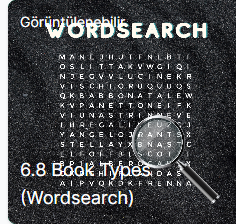 Konu ile ilgili oyuna aşağıdaki linkten ulaşabilirsiniz:

https://www.egetolgayaltinay.com/lessons/223
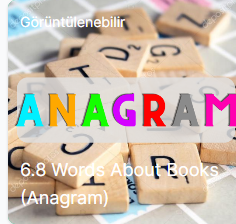 Konu ile ilgili oyuna aşağıdaki linkten ulaşabilirsiniz:

https://www.egetolgayaltinay.com/lessons/222
Objects in the House
(Evin İçindeki Eşyalar)
What objects do you see in this room?
Houseplant: 
Saksı bitkisi
Vase: 
Vazo
Lamp: 
Lamba
Curtain: 
Perde
Drawer: 
Çekmece
Bed: 
Yatak
Clock: 
Saat
Poster: 
Poster
Wall: 
Duvar
Painting: 
Tablo
Sofa: 
Koltuk
Carpet: 
Halı
Bookcase: 
Kitaplık
Fireplace: 
Şömine
Konu ile ilgili oyuna aşağıdaki linkten ulaşabilirsiniz:

https://www.egetolgayaltinay.com/lessons/224
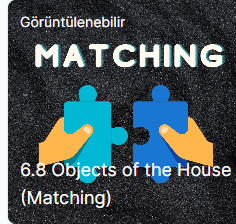 Look for
Look up
Look at
(Bir şeyi) aramak
Sözlükte aramak
Bakmak
OTHER IMPORTANT WORDS
(DİĞER ÖNEMLİ KELİMELER)
Okumak
Read:
Learn:
Öğrenmek
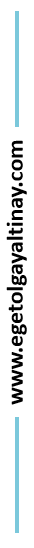 Find:
Bulmak
Masa
Table:
Ödünç almak
Borrow:
Coffee Table:
Sehpa
Lend:
Ödünç vermek
Anahtar
Key:
Arkadaşlarla buluşmak
Meet friends:
Tutmak
Hold:
Vermek
Give:
Mobilya
Furniture:
Almak
Take:
Prepositions of Place
(Yer Belirtme Edatları)
Hello! This is my cat.
It’s name is Zeyna.
Can you tell me where Zeyna is?
IN: İçinde
ON: Üstünde
UNDER: Altında
under
in
on
Zeyna is __________ the table.
Zeyna is __________ the box.
Zeyna is __________ the table.
BETWEEN: Arasında
AROUND: Etrafında
between
around
The cats are __________ Zeyna.
Zeyna is __________ the boxes.
NEAR: Yanında
NEXT TO: Bitişiğinde
BEHIND: Arkasında
near
behind
next to
Zeyna is __________ the box.
Zeyna is __________ the box.
Zeyna is __________ the box.
IN FRONT OF: Önünde
Opposite: Karşısında
opposite
in front of
Zeyna is __________ the box.
Zeyna is __________ the tree.
Konu ile ilgili oyuna aşağıdaki linkten ulaşabilirsiniz:

https://www.egetolgayaltinay.com/lessons/225
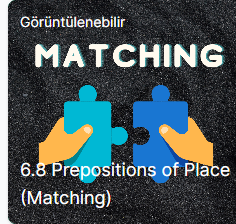 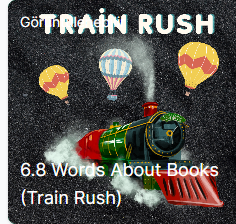 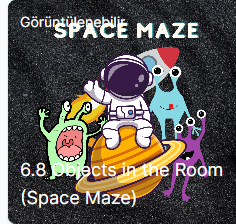 https://www.egetolgayaltinay.com/lessons/226
https://www.egetolgayaltinay.com/lessons/227
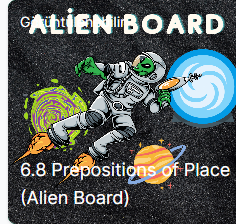 Wh- Questions
https://www.egetolgayaltinay.com/lessons/228
Diğer oyunlara yukarıdaki linklerden ulaşabilirsiniz.
www.egetolgayaltinay.com
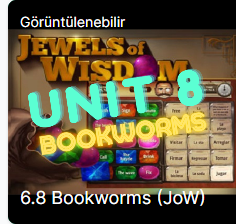 Kelime oyununa aşağıdaki linkten ulaşabilirsiniz:

https://www.egetolgayaltinay.com/lessons/229
SAMPLE
QUESTIONS
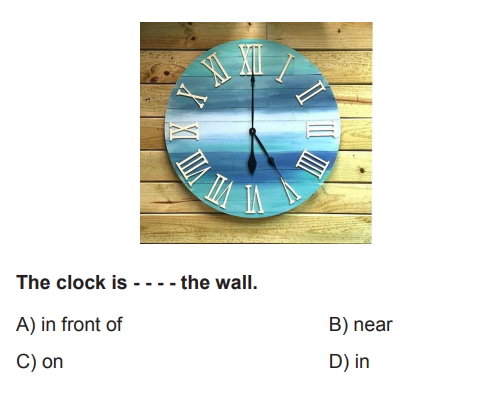 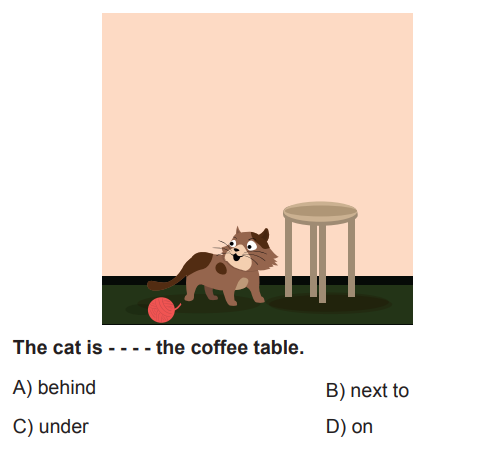 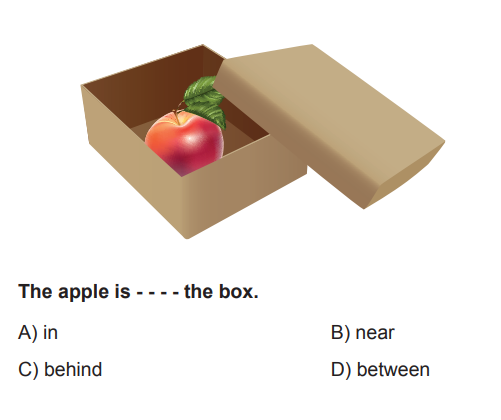 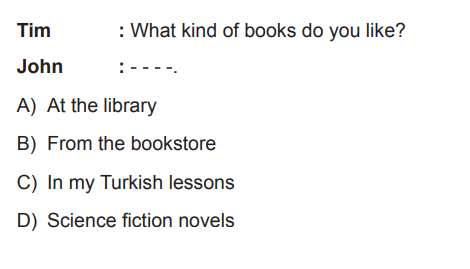 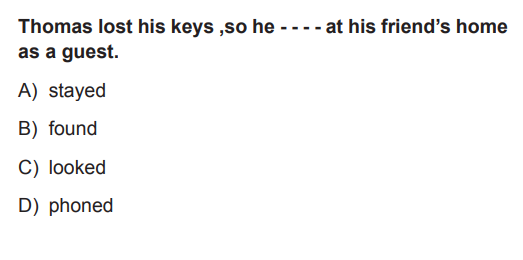 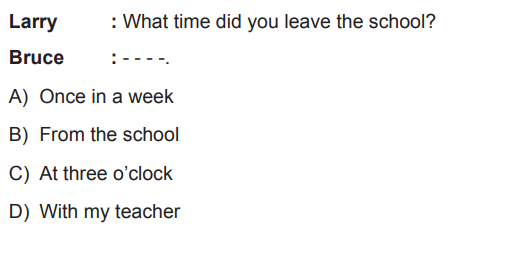 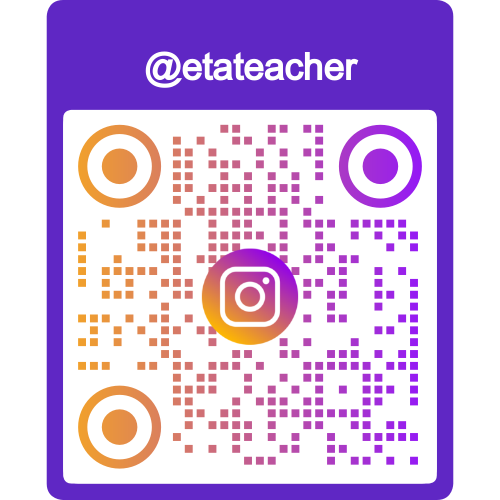 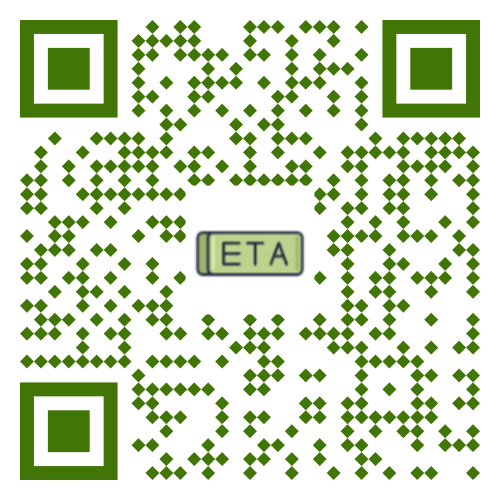 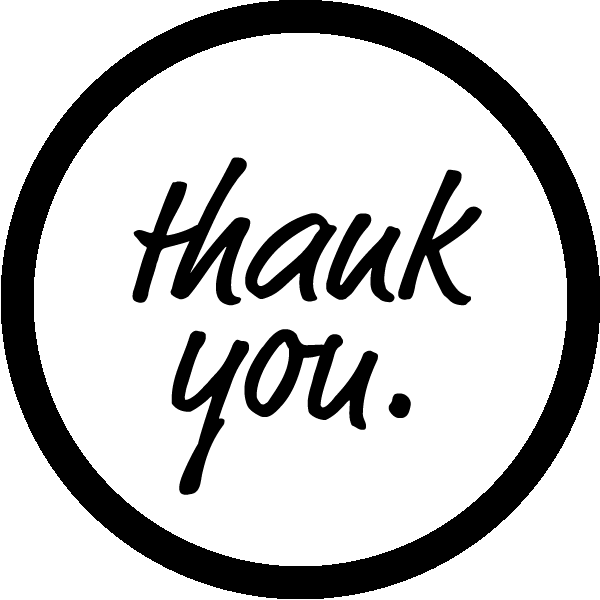 Ege Tolgay Altınay
Akköprü Ortaokulu  Tuşba/VAN
Bu, ve benzeri içerikler için:www.egetolgayaltinay.com adresini ziyaret edebilirsiniz.
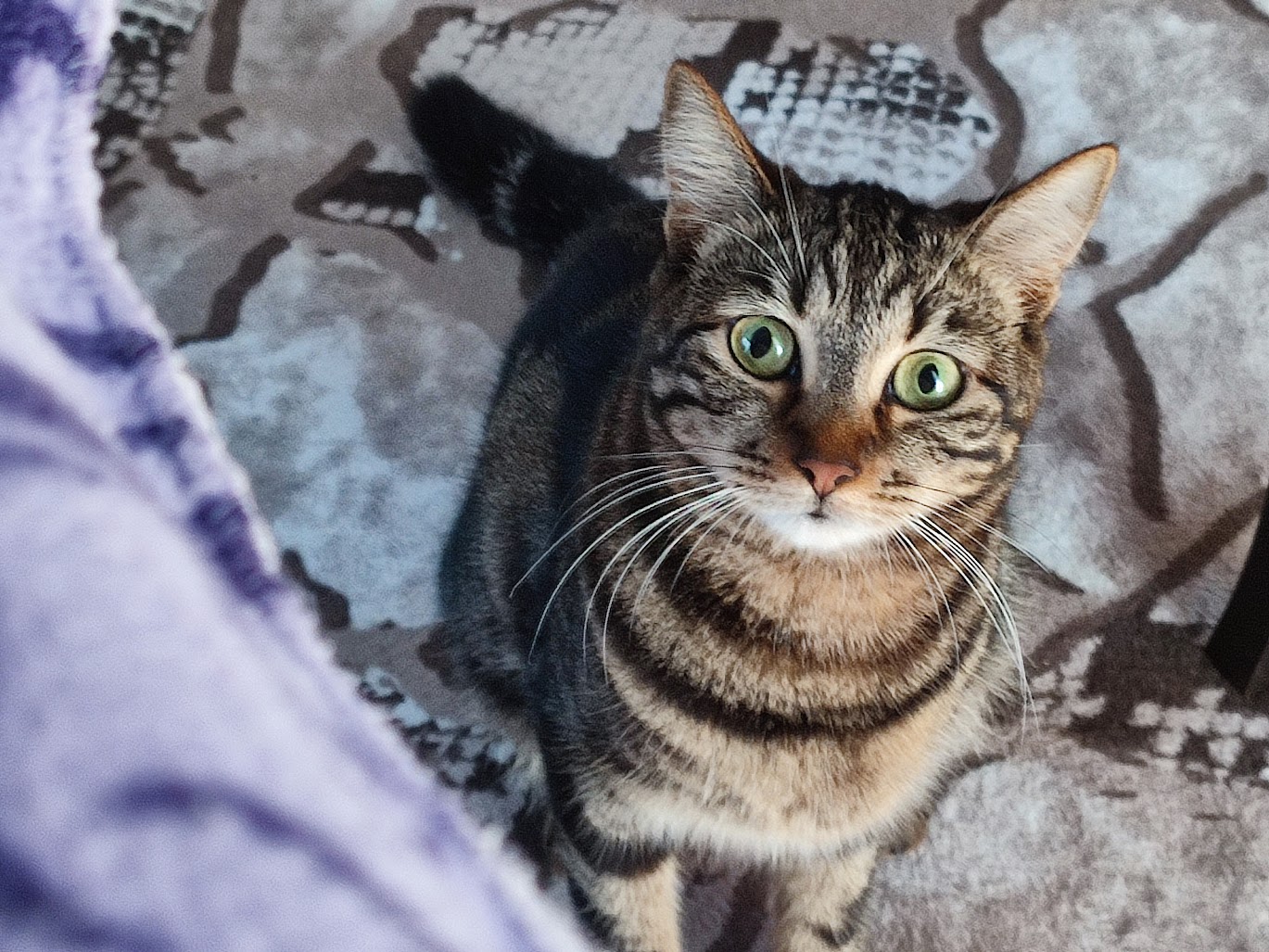 Zeyna
(2021 – 2024)
Bu slayt; ailemize geldiği günden bu yana her türlü güzel duyguyu bize yaşatan, ve maalesef geçtiğimiz Ocak ayında kaybettiğimiz canım kızım Zeyna’ya itafen yapılmıştır. İyi ki bizimleydin canım kızım. Seni çok özleyeceğiz. <3